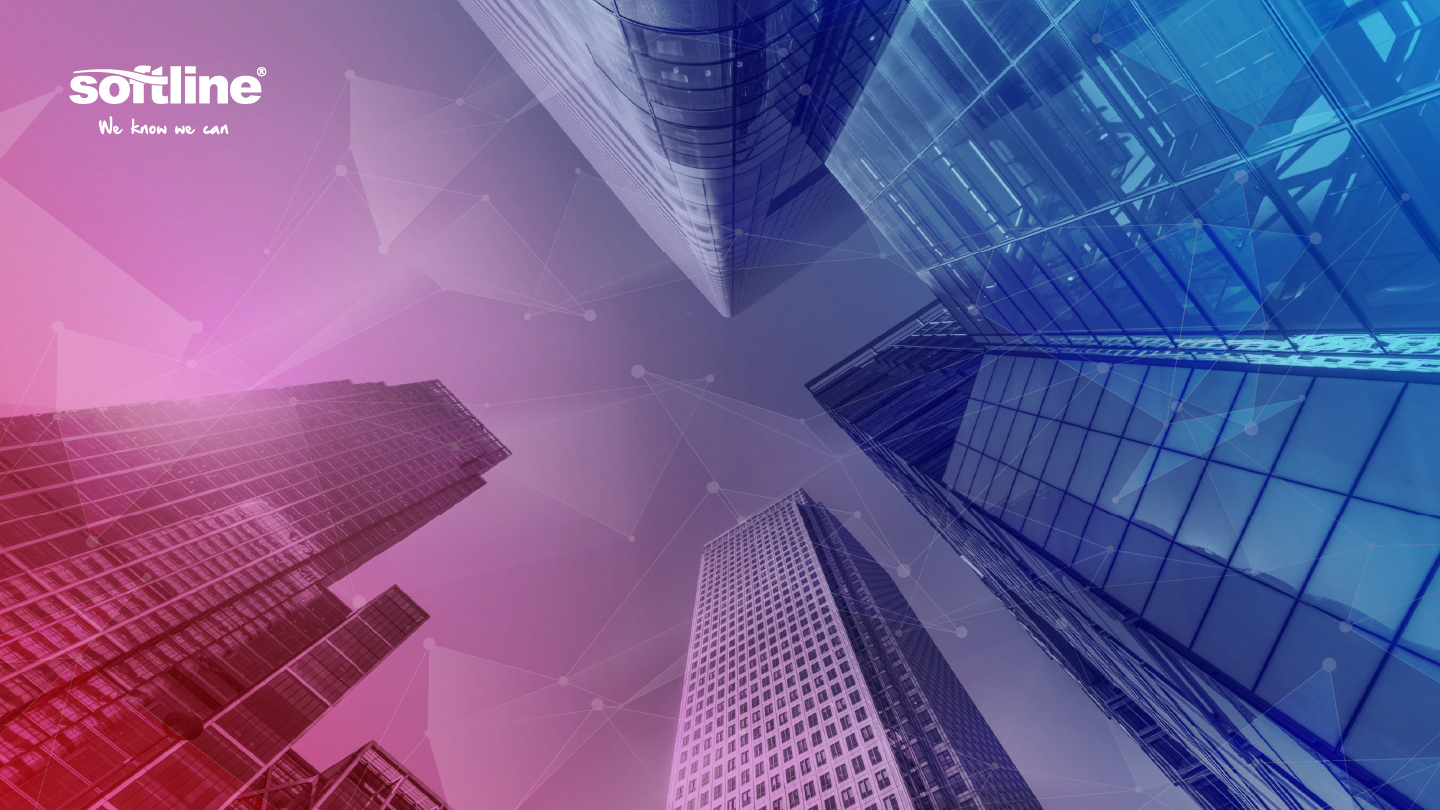 Revit 2022. Новые возможности Revit и принципы совместной работы через BIM 360 Design
Ескендер Турмагамбетов
Инженер по продуктам Autodesk
ЦИКЛ ПРОЕКТА
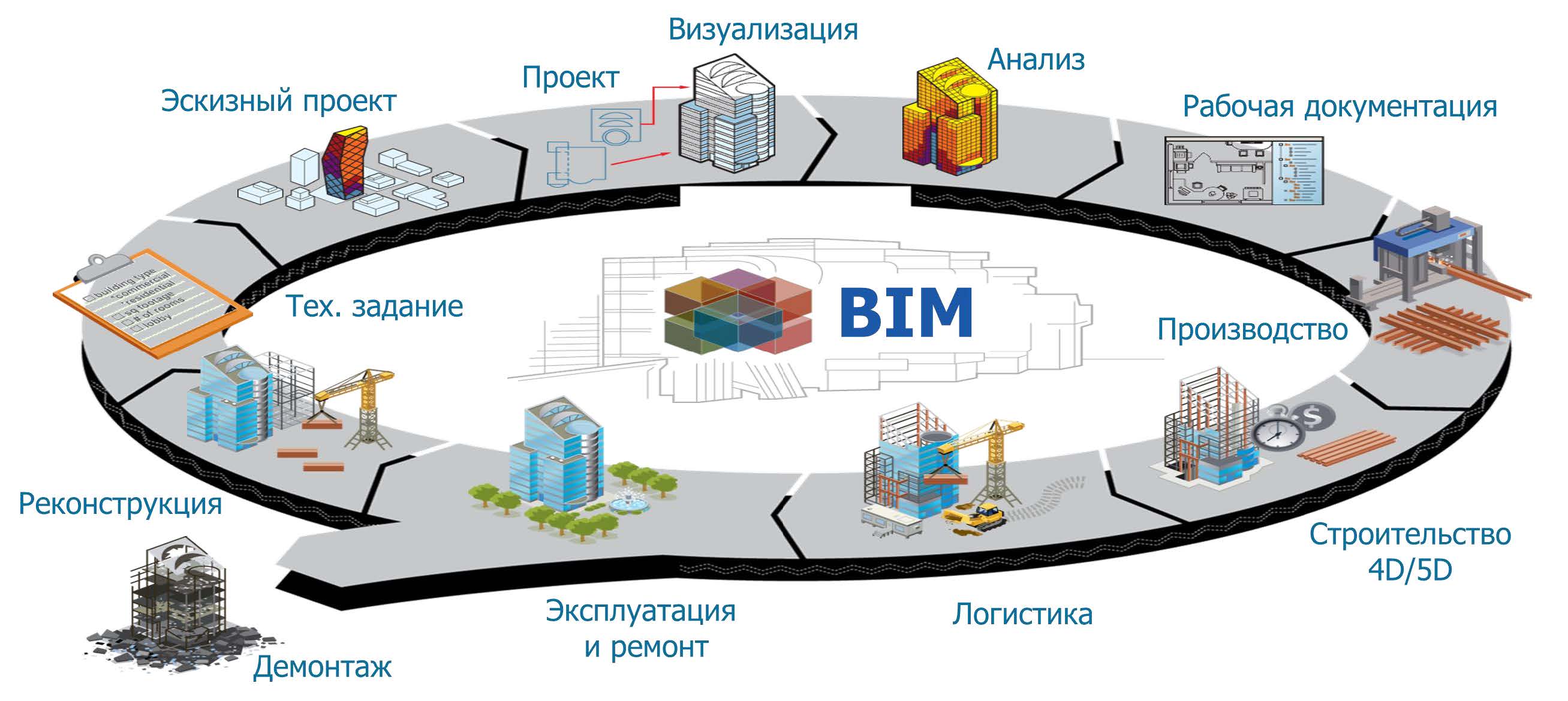 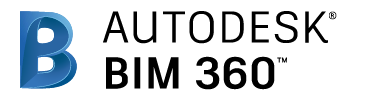 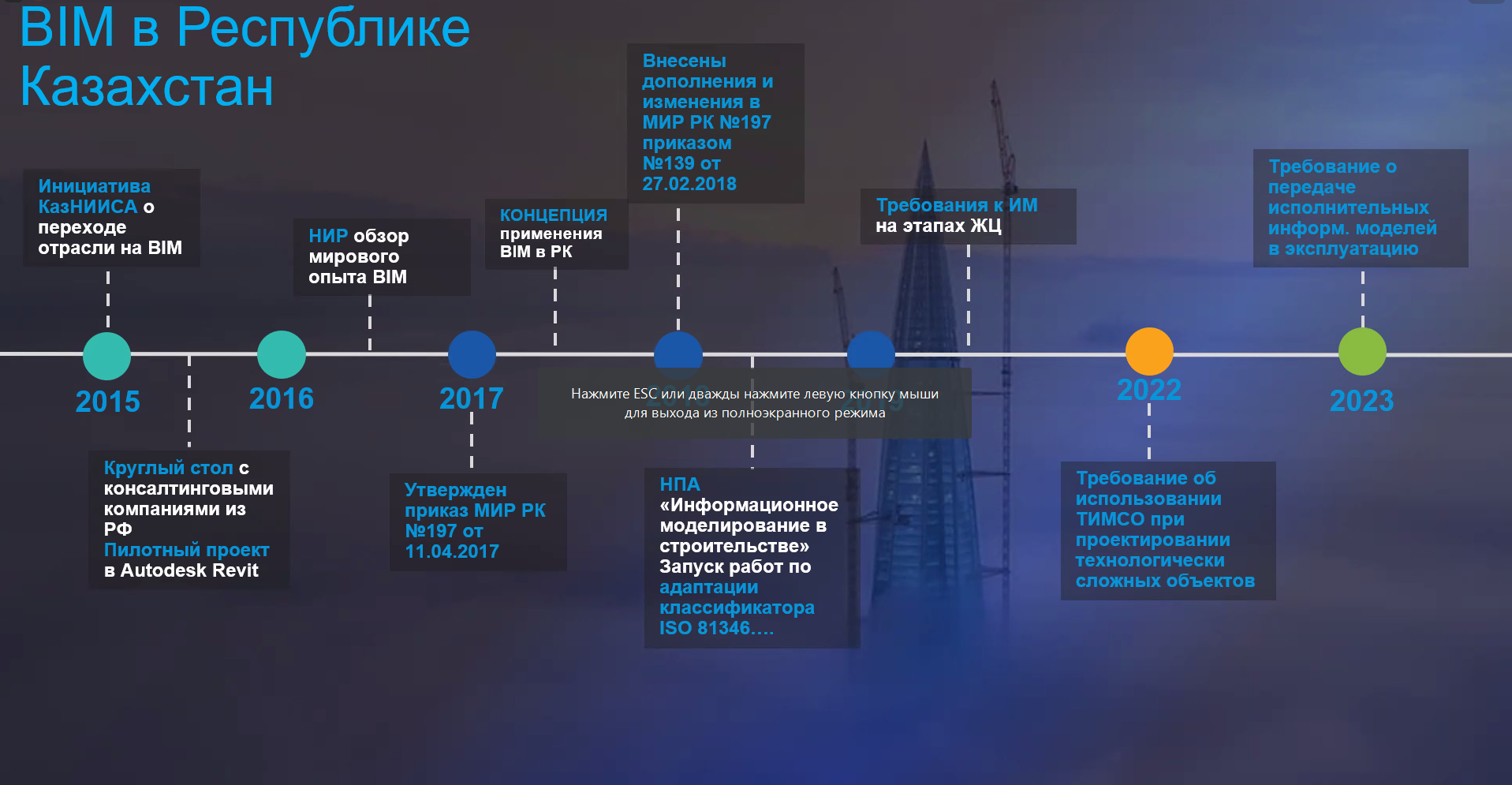 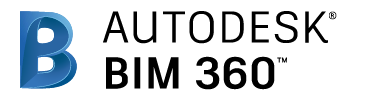 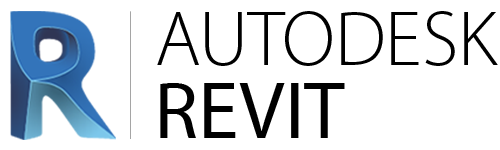 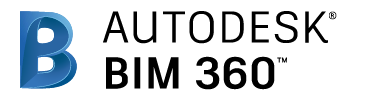 1. Разработка моделей и чертежей 
АС
КЖ (КМ)
ОВ
ВК
ЭО
 
2. Вывод расхода материалов
3. Эскизный проект
Управление документооборотом – Docs
Управление разделами и подложками, коллаборация  – Design Collaboration 
Координация сводной моделью и проверка коллизий – Model Coordination
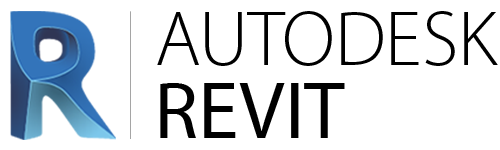 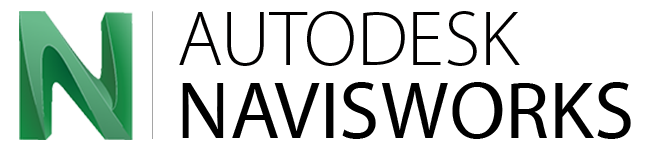 Возможности:

Упрощение открытия файлов NWD и 3D DWF
Поддерживается просмотр иерархии моделей, свойств объектов и внедренных данных, в том числе положений точек обзора, анимации, электронных пометок и комментариев.
Проверка коллизий
Синхронизация со сторонними программами прогресса и планирования строительства
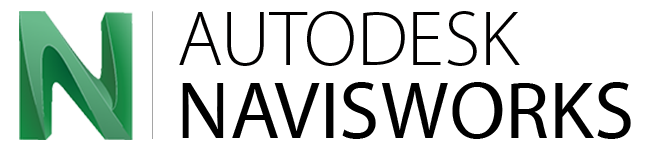 ДЛЯ ЧЕГО НУЖЕН РЕВИТ?
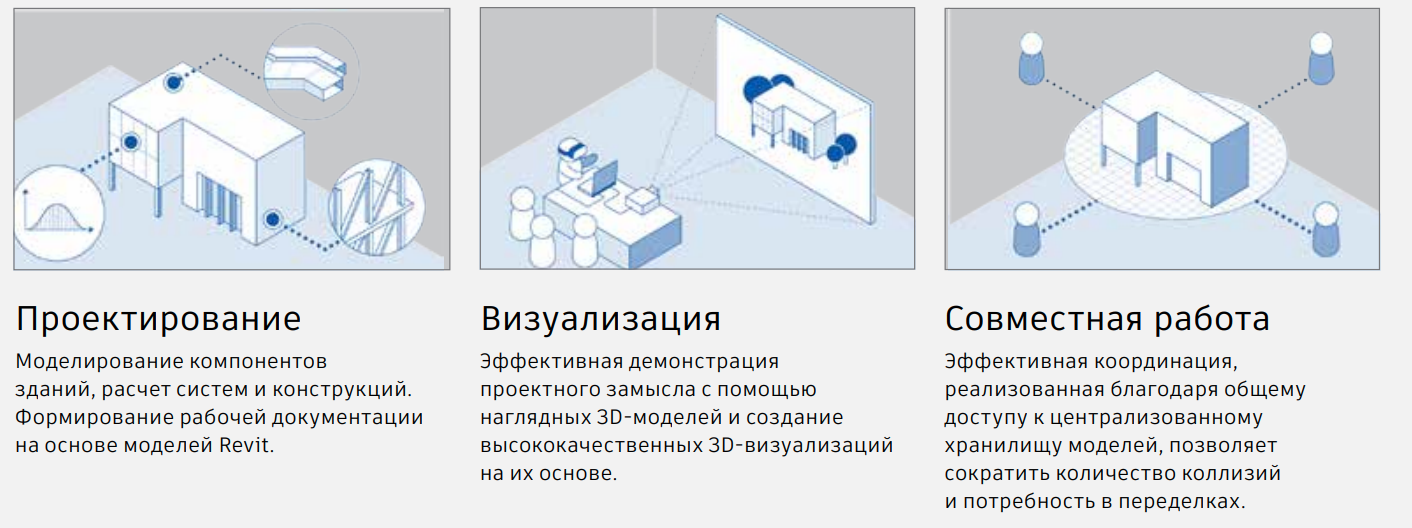 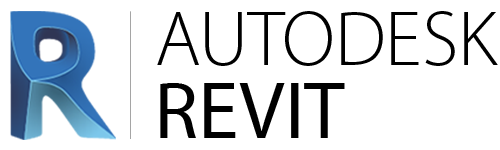 BIM 360. ПЛАТФОРМА ДЛЯ ОБЪЕДИНЕНИЯ ВСЕХ ИСПОЛНИТЕЛЕЙ И ДОКУМЕНТАЦИИ
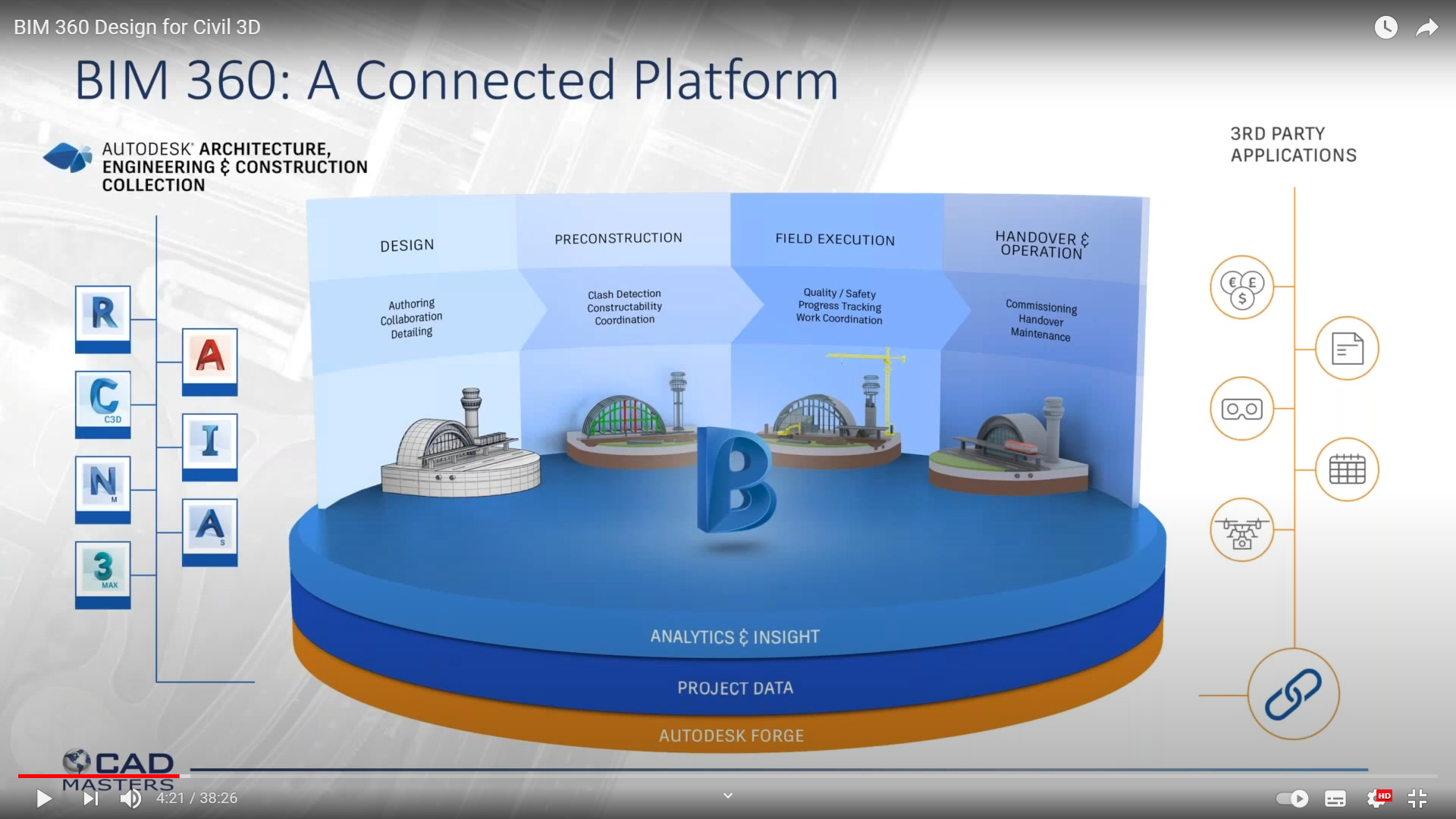 Сторонние программы
Подготовка к строительству
Cдача и эксплуатация
Строительство
Проектирование
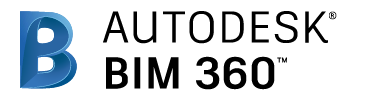 ОК / КК 
ТБ
Отслеживание прогресса
Координация работы
Разработка
Совместная работа
Рабочая документация
Проверка на коллизии
Координация модели
Надзор
Передача документации
Эксплуатация
Аналитика и отчеты
Проектная документация
Autodesk Forge
Функционал BIM 360 Docs
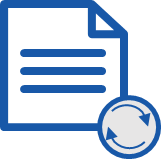 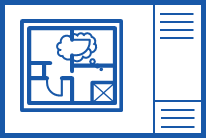 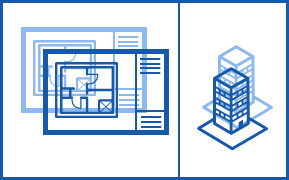 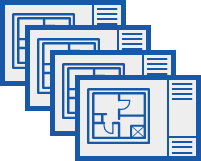 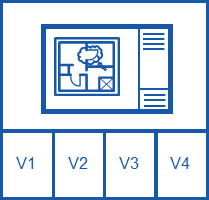 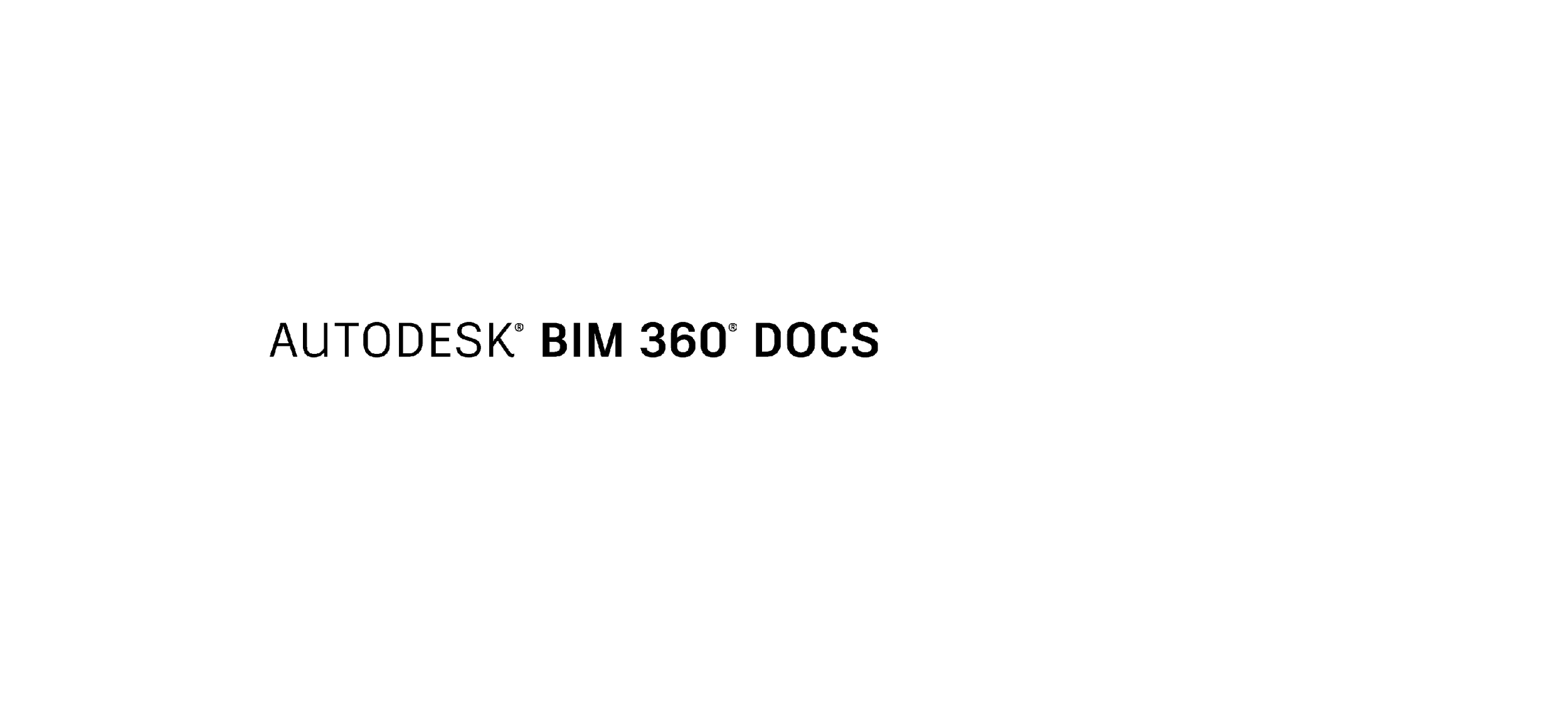 Контроль версионности
Публикация чертежей
Сравнение 
2D & 3D
Пометки, 
облака
Акты приема-передачи
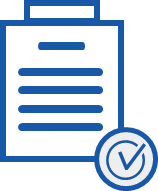 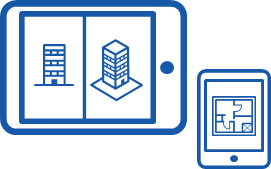 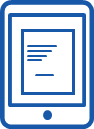 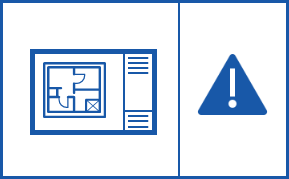 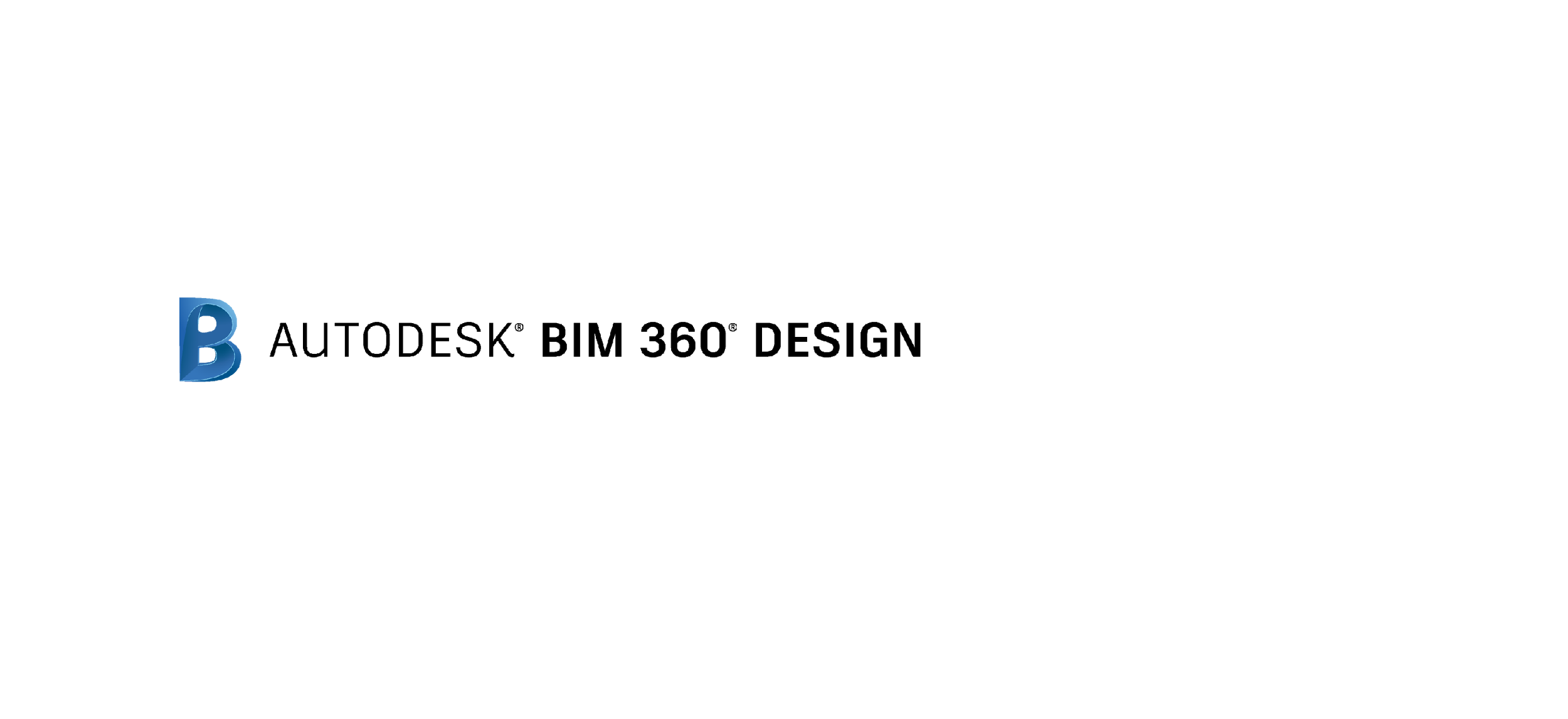 Проверка, замечания,
исправление
Утверждение документов
Мониторинг и отчеты
Мобильный доступ
Функционал BIM 360 Docs
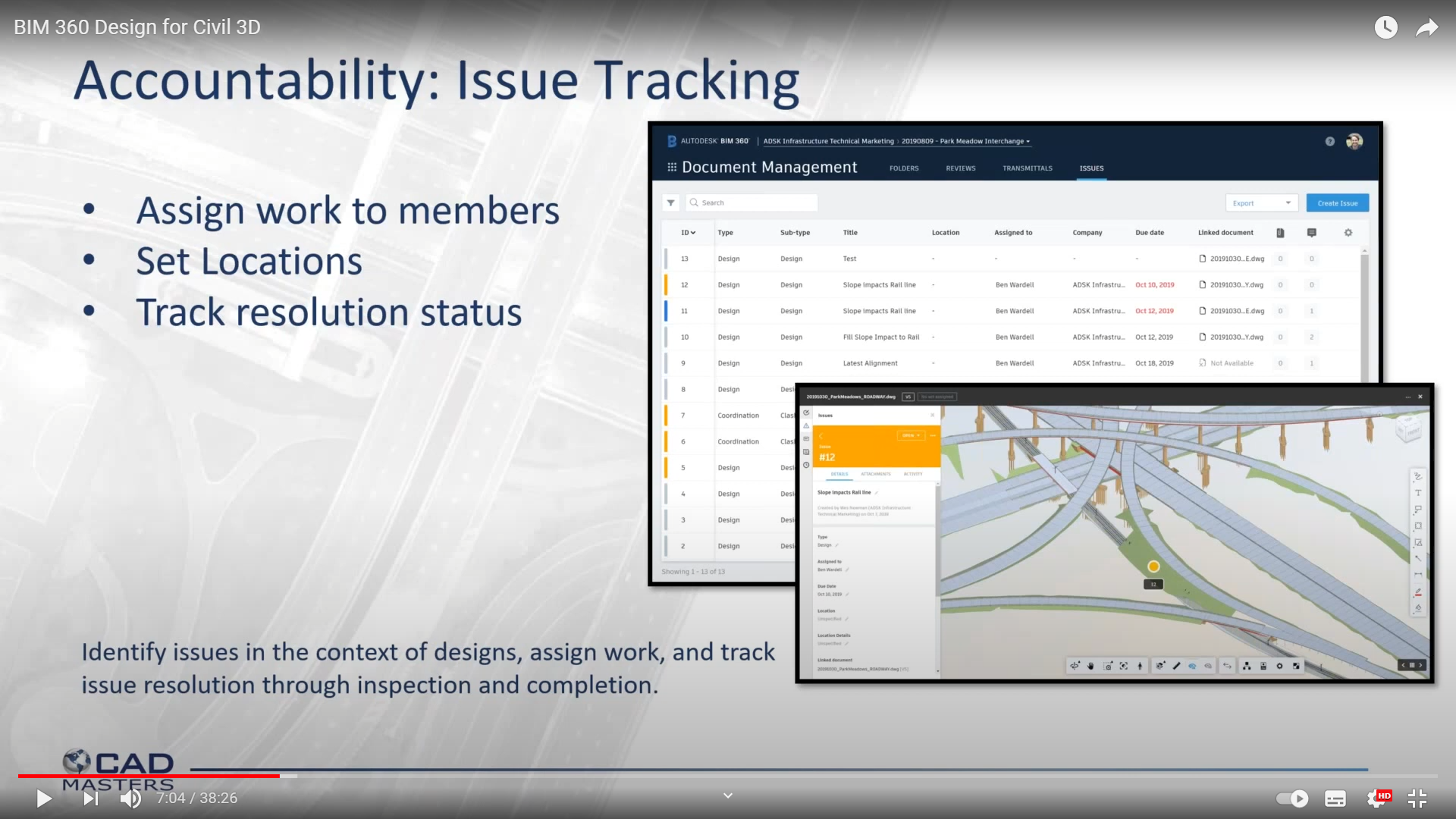 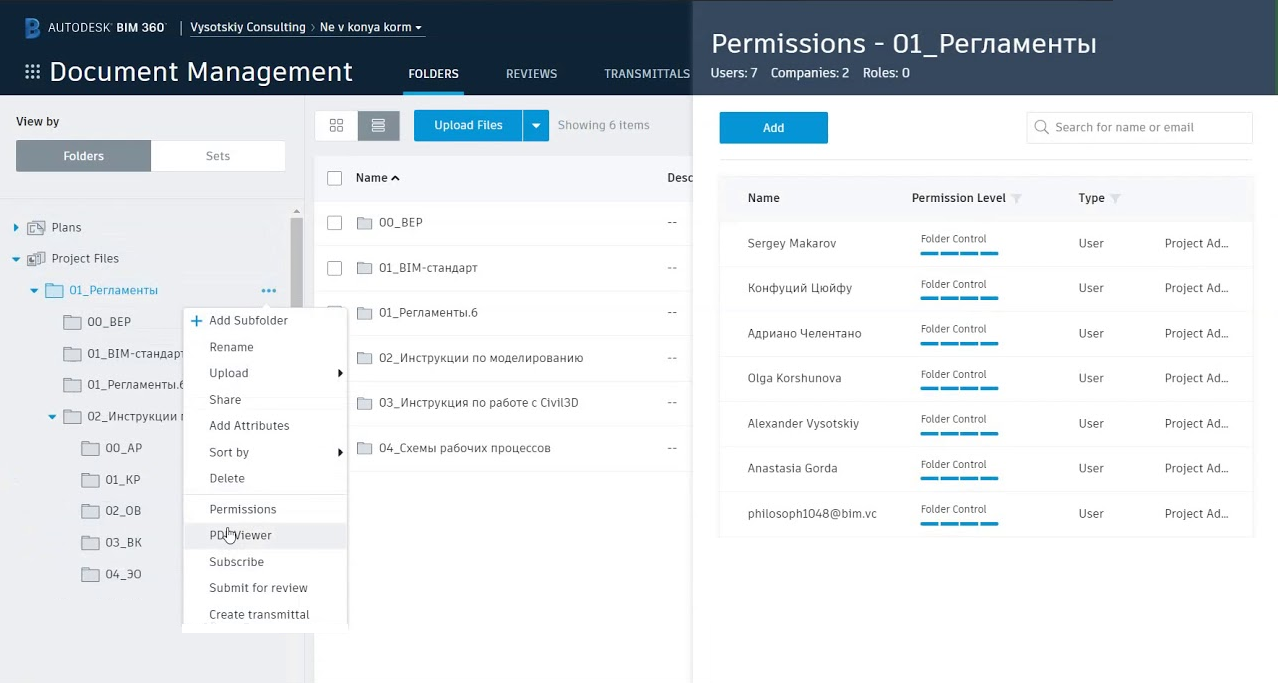 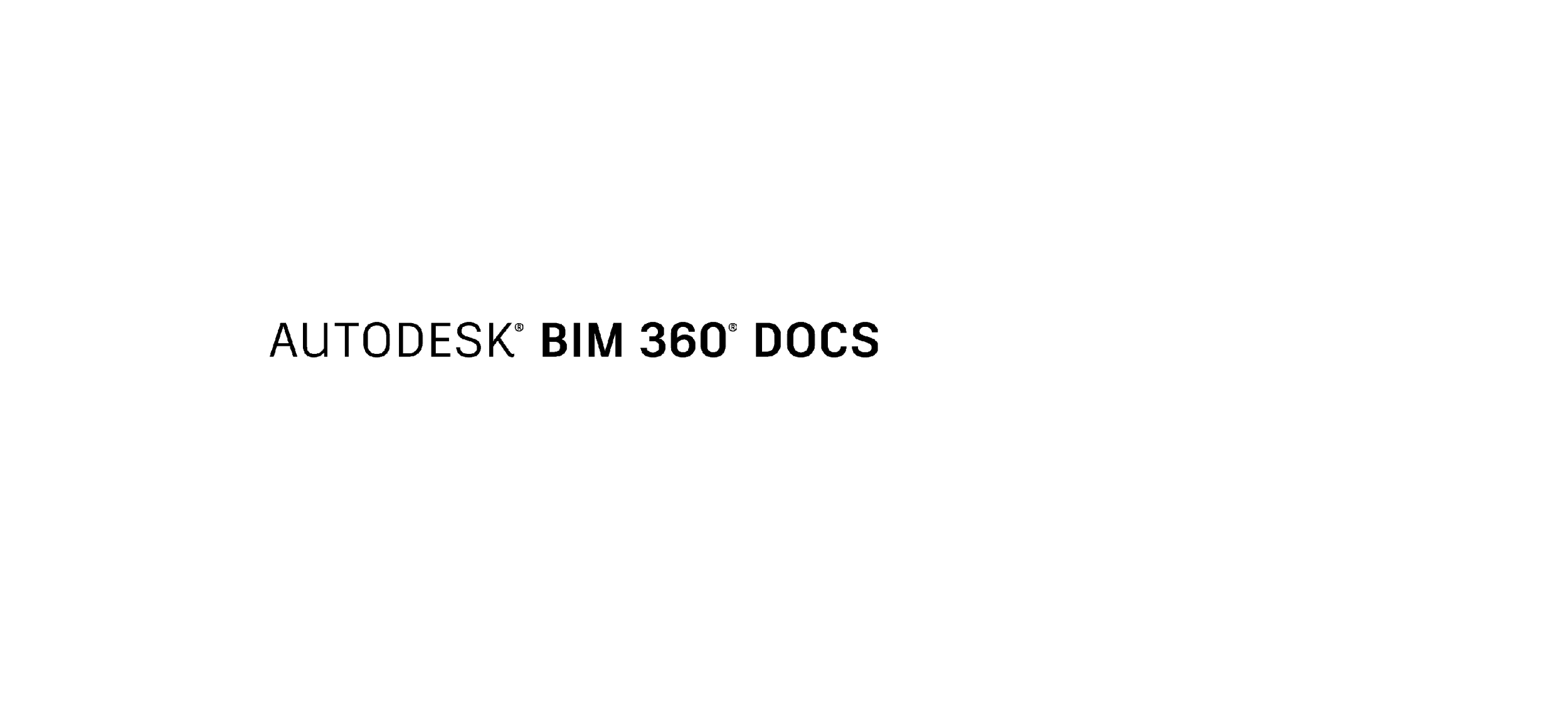 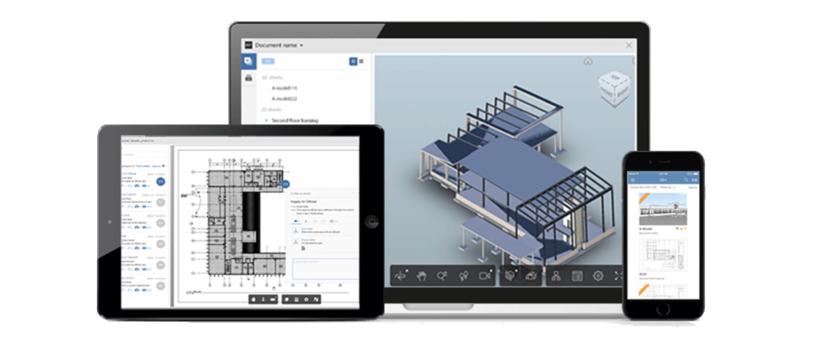 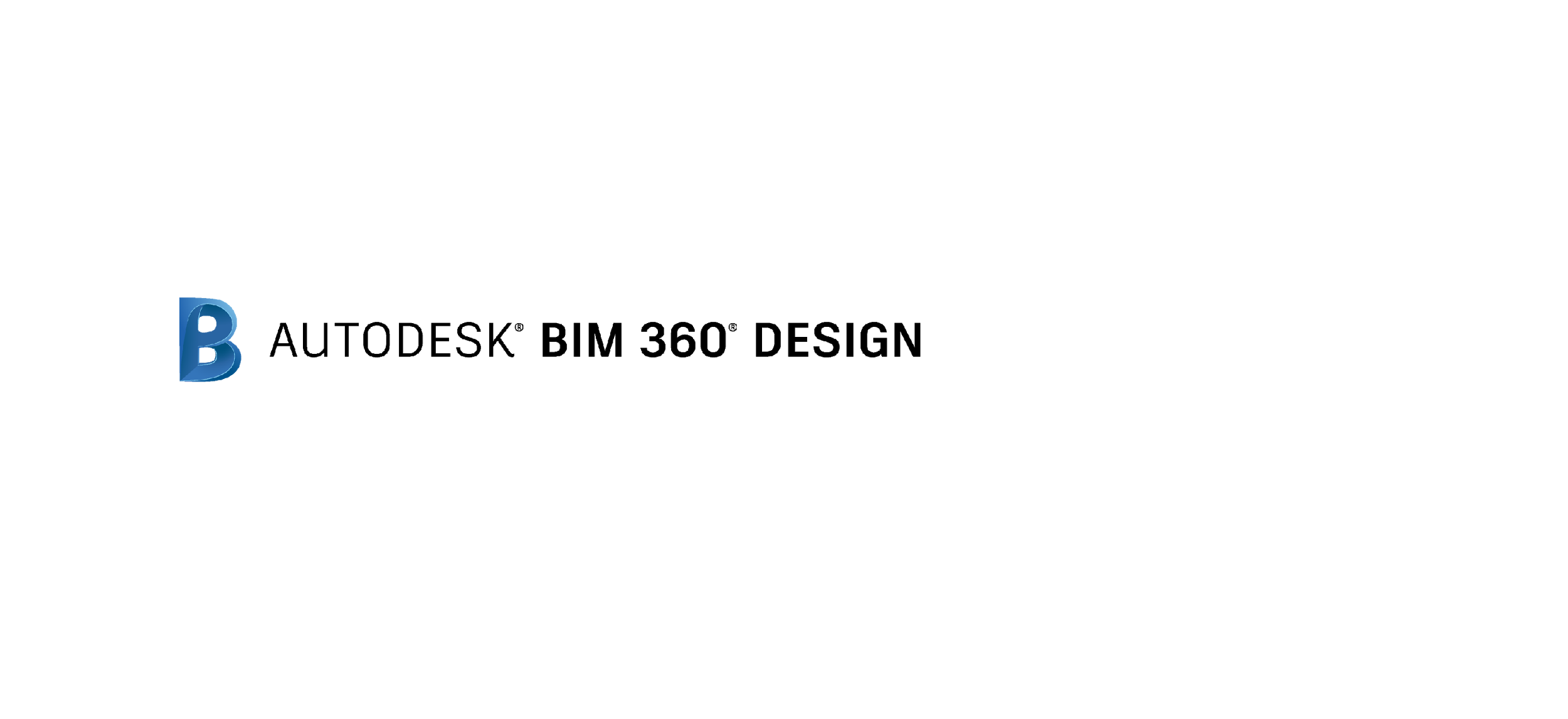 Функционал BIM 360 Design (+Docs)
Для моделирования здания потребуется Autodesk Revit
Для инфраструктуры и внешние инженерные сети потребуется Civil 3D и Autodesk Desktop Connector
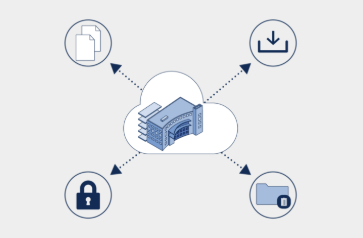 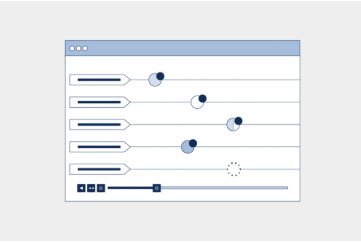 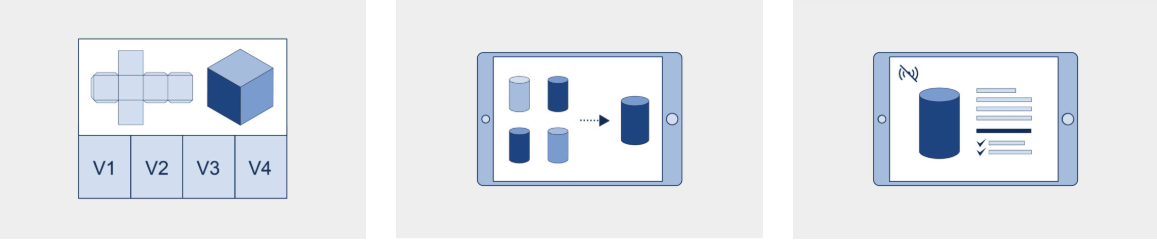 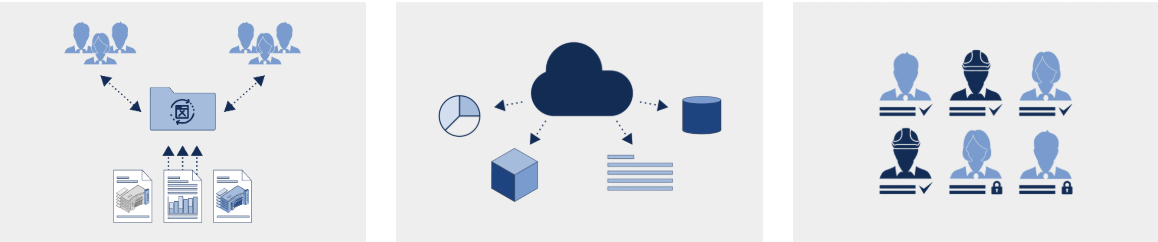 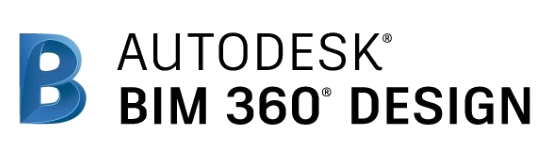 Контроль доступа
Контроль версионности
Управления моделями
Временная шкала проекта
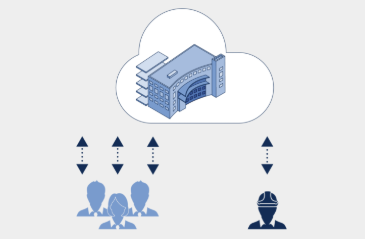 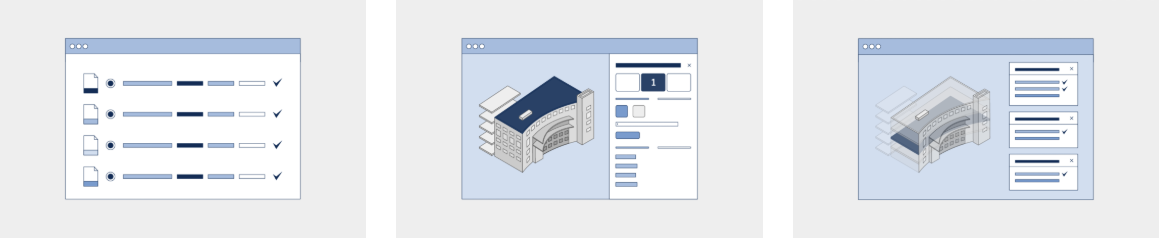 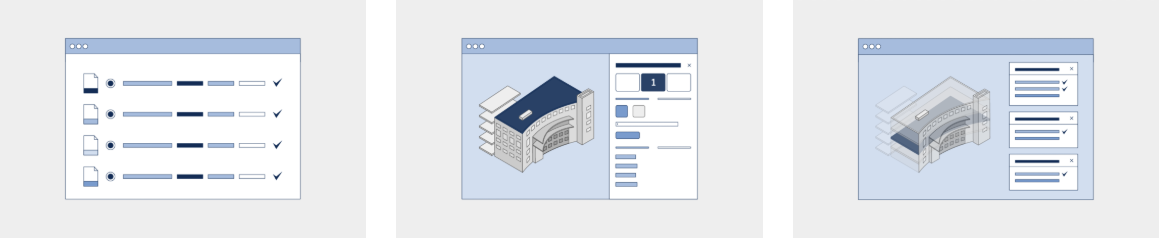 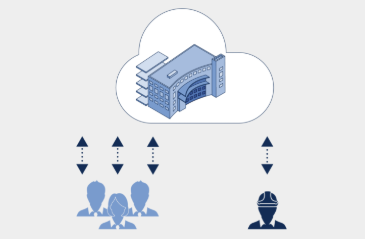 Совместное облачное  использование  
с помощью  ПО Revit
Панель изменений
Изолирование изменений
Функционал BIM 360 Design  для REVIT
Desktop Connector
Совместная работа в Revit 2022
Управление документами и чертежами
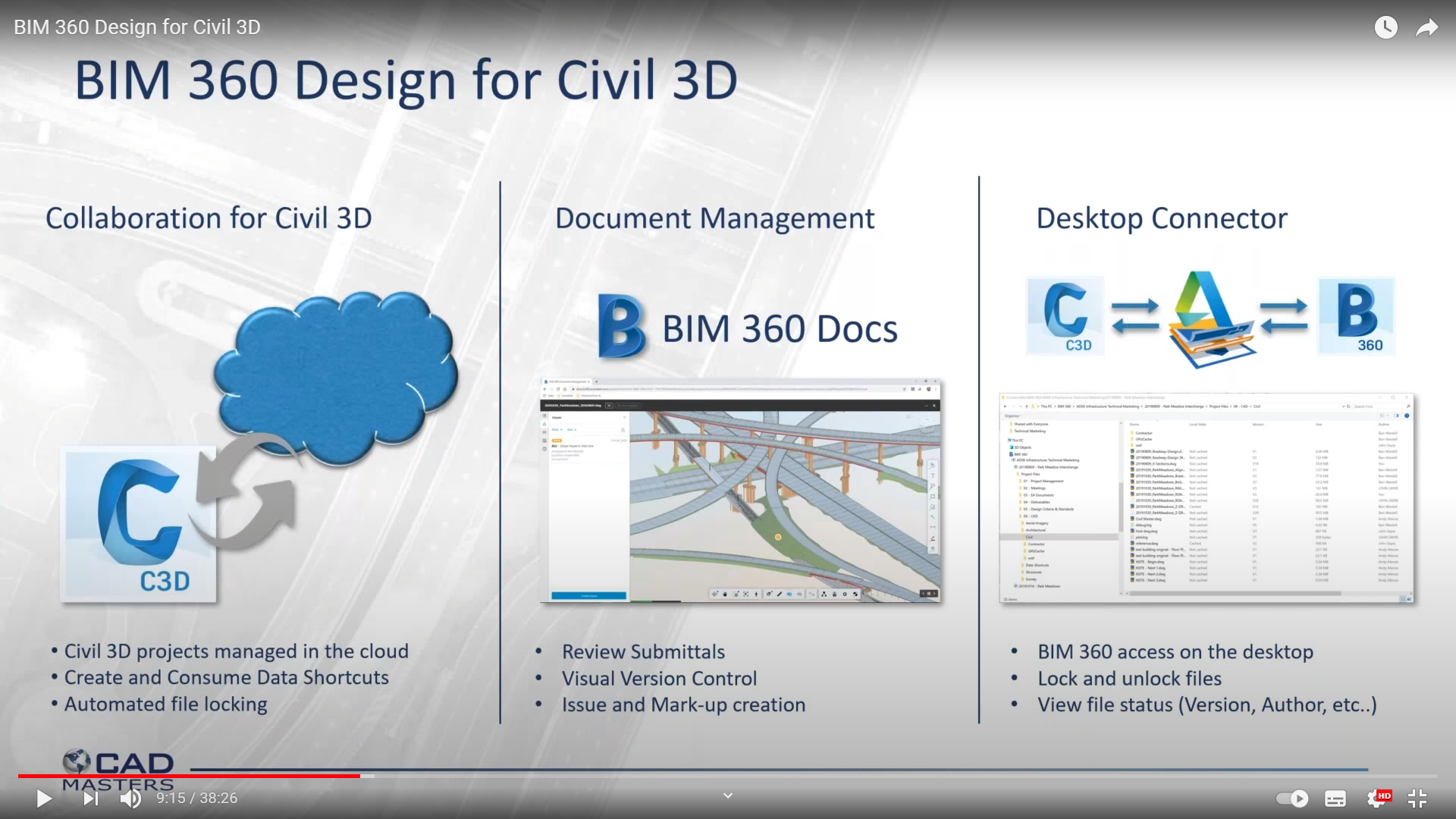 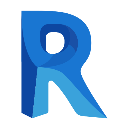 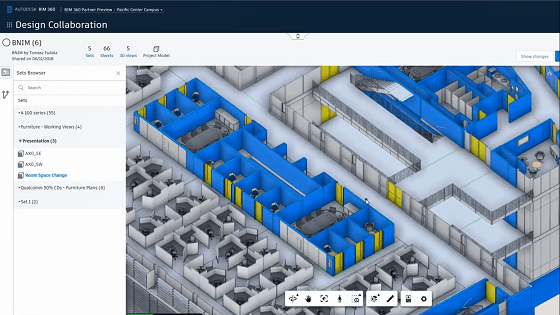 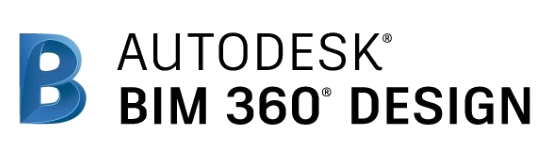 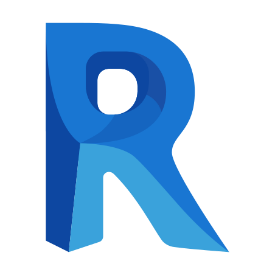 Доступ к BIM 360 через проводник Windows
Блокировка и разблокировка файлов от изменений
Просмотр параметров файла (Версия, Автор, Дата)
Проекты Revit и чертежи компонуются в облаке
Ссылки на разделы
Автоматическая блокировка файла чертежа
Проверка выполненных чертежей и моделей
Визуальное управление и сравнение ревизиями (версиями)
Выпуск, согласование и создание замечаний (облака, пометки).
Функционал BIM 360 Design (+Docs)
Команда архитекторов
(Атырау)
Команда инженеров
(Алматы)
Команда конструкторов
 (Шымкент)
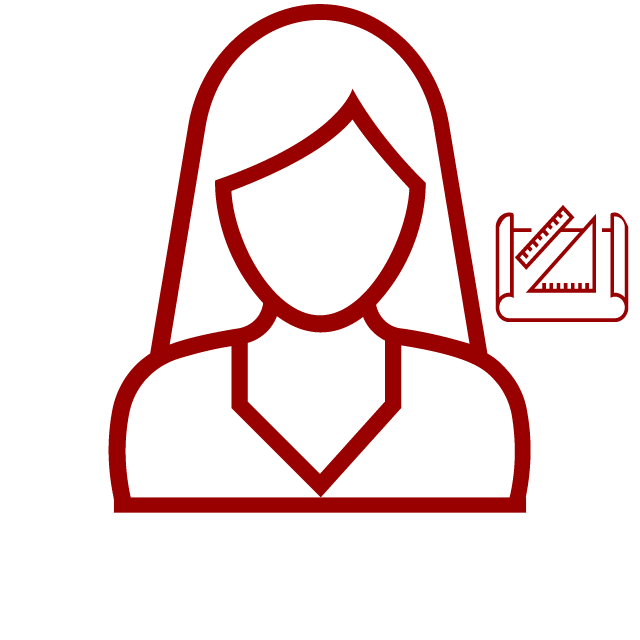 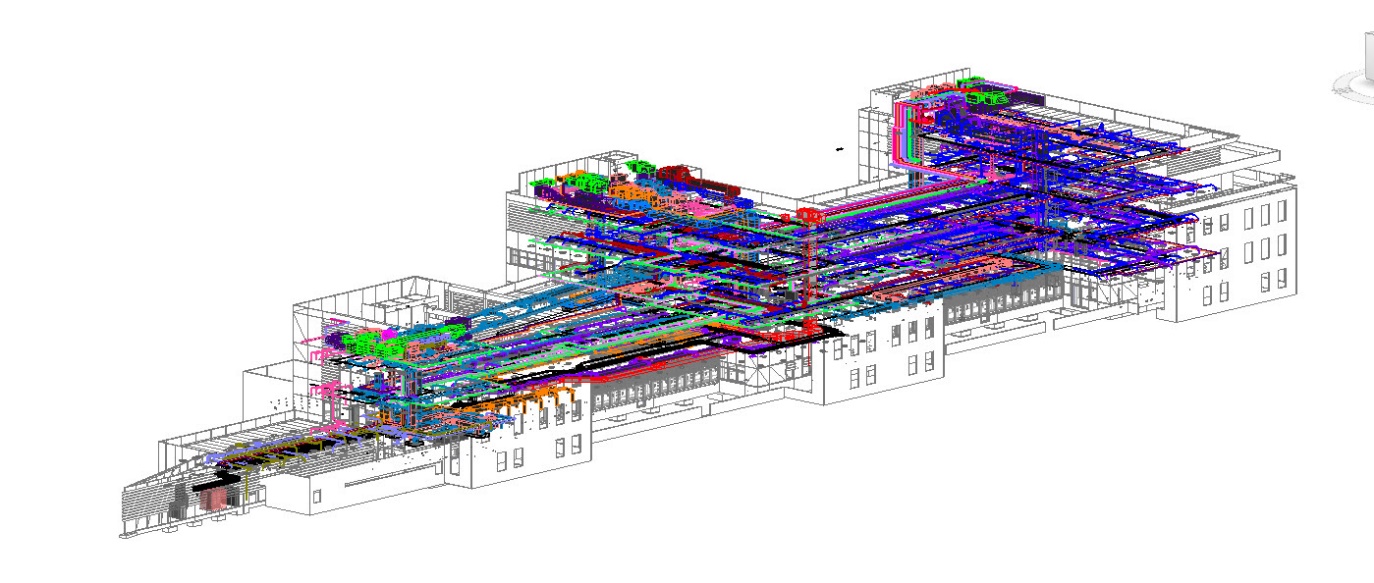 АРХИТЕКТОР
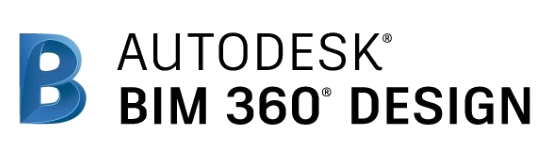 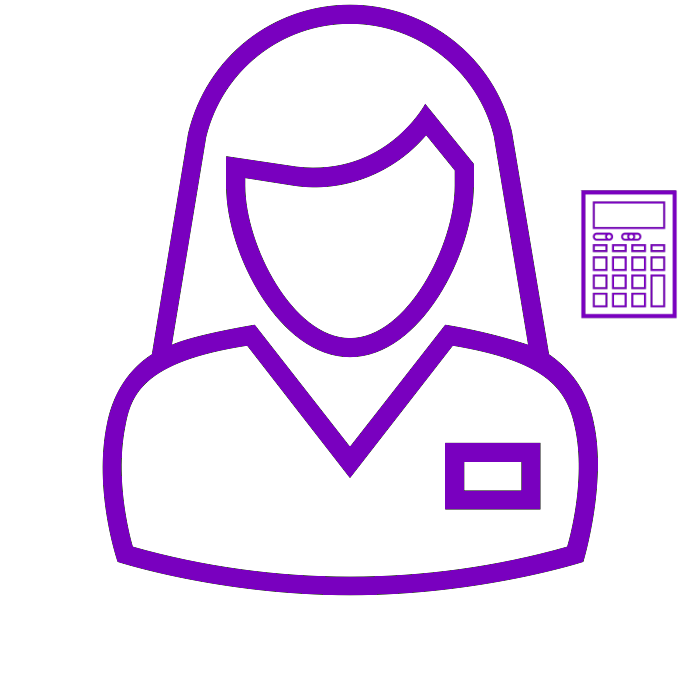 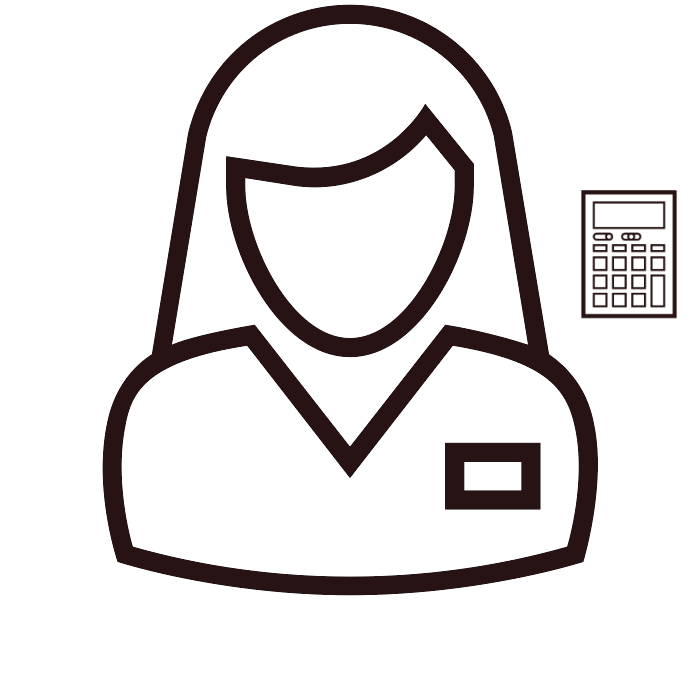 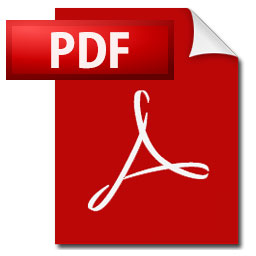 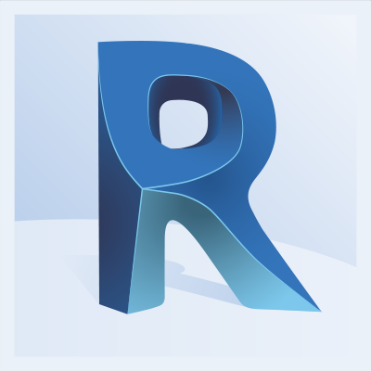 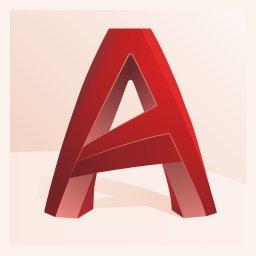 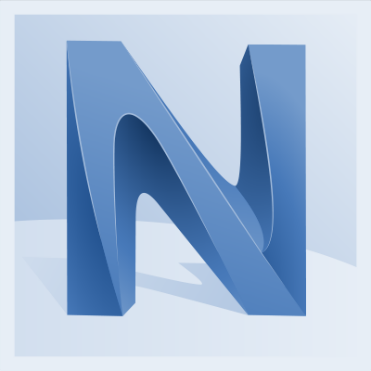 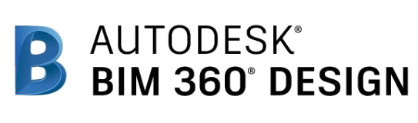 ИНЖЕНЕР
ИНЖЕНЕР КОНСТРУКТОР
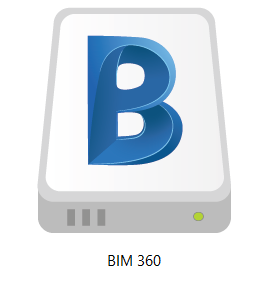 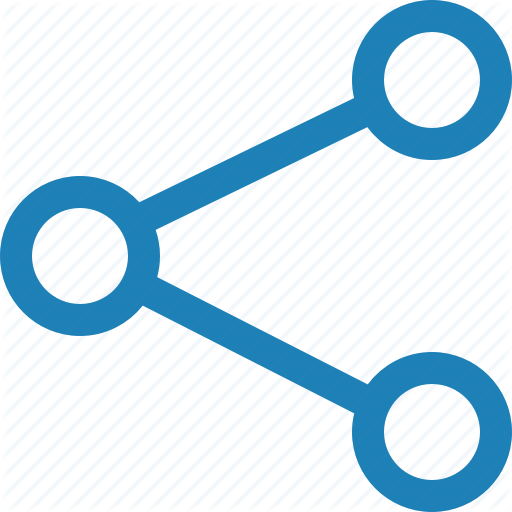 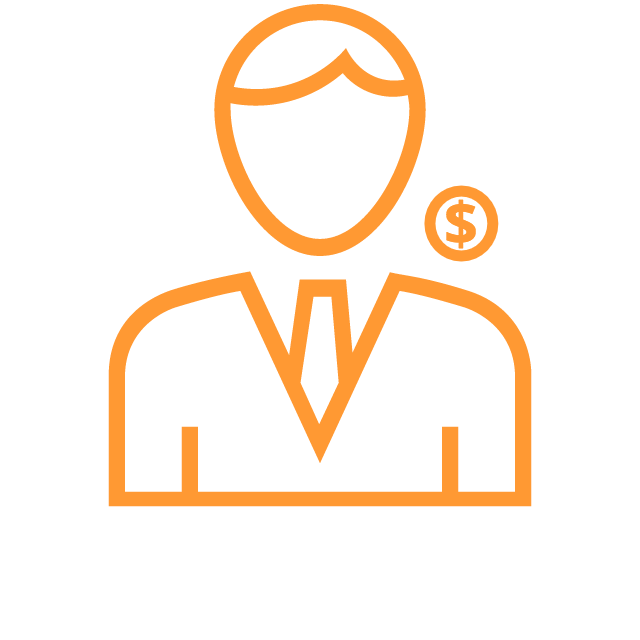 BIM MANAGER
Функционал BIM 360 Design (+Docs)
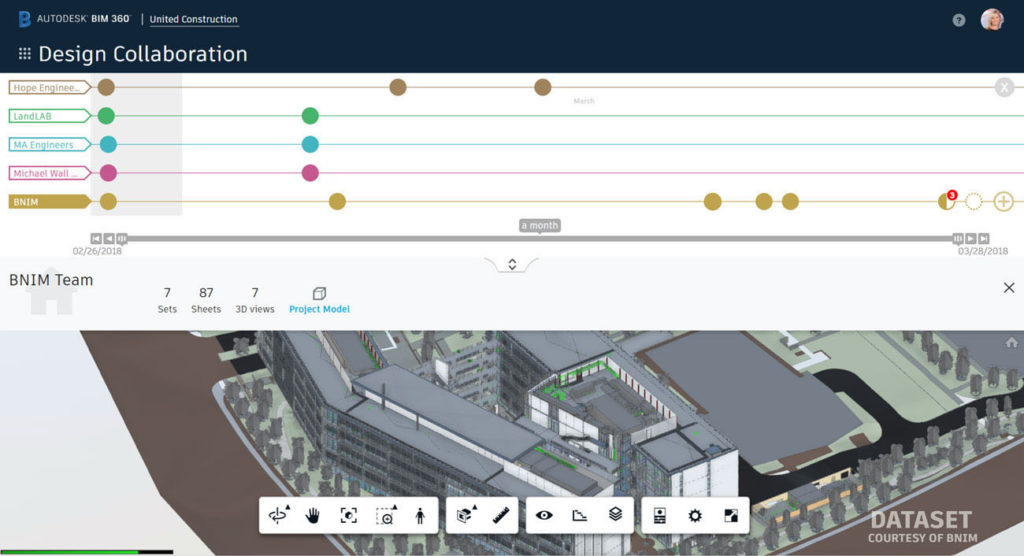 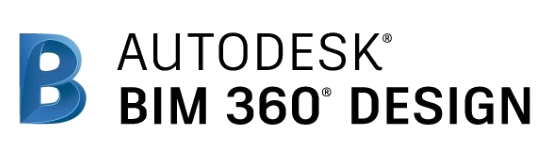 Учебный центр Softline Education
Сертифицированные тренеры Учебного центра Softline помогут изучить продукты Autodesk слушателям с различным уровнем подготовки. Вы можете пройти обучение по стандартной программе или адаптировать курс под ваши конкретные задачи или проект.
В программе обучения соблюдаются все рекомендации вендора, курсы проводят сертифицированные тренеры, используются учебные материалы от разработчика, дополняемые практическими наработками специалистов Softline. 
Прохождение обучения доступно в дистанционном и очном формате.
Softline Education
Softline Education
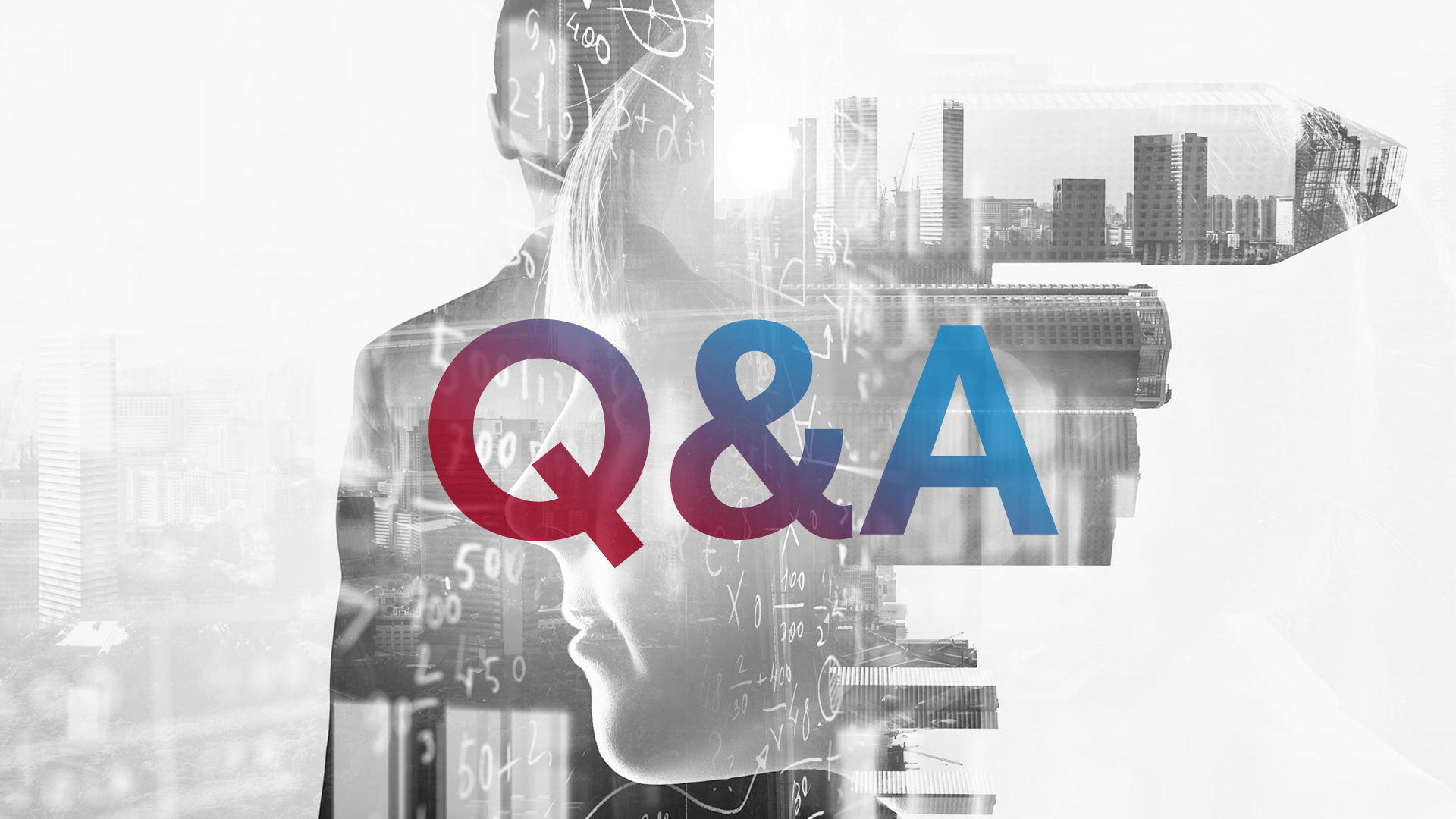 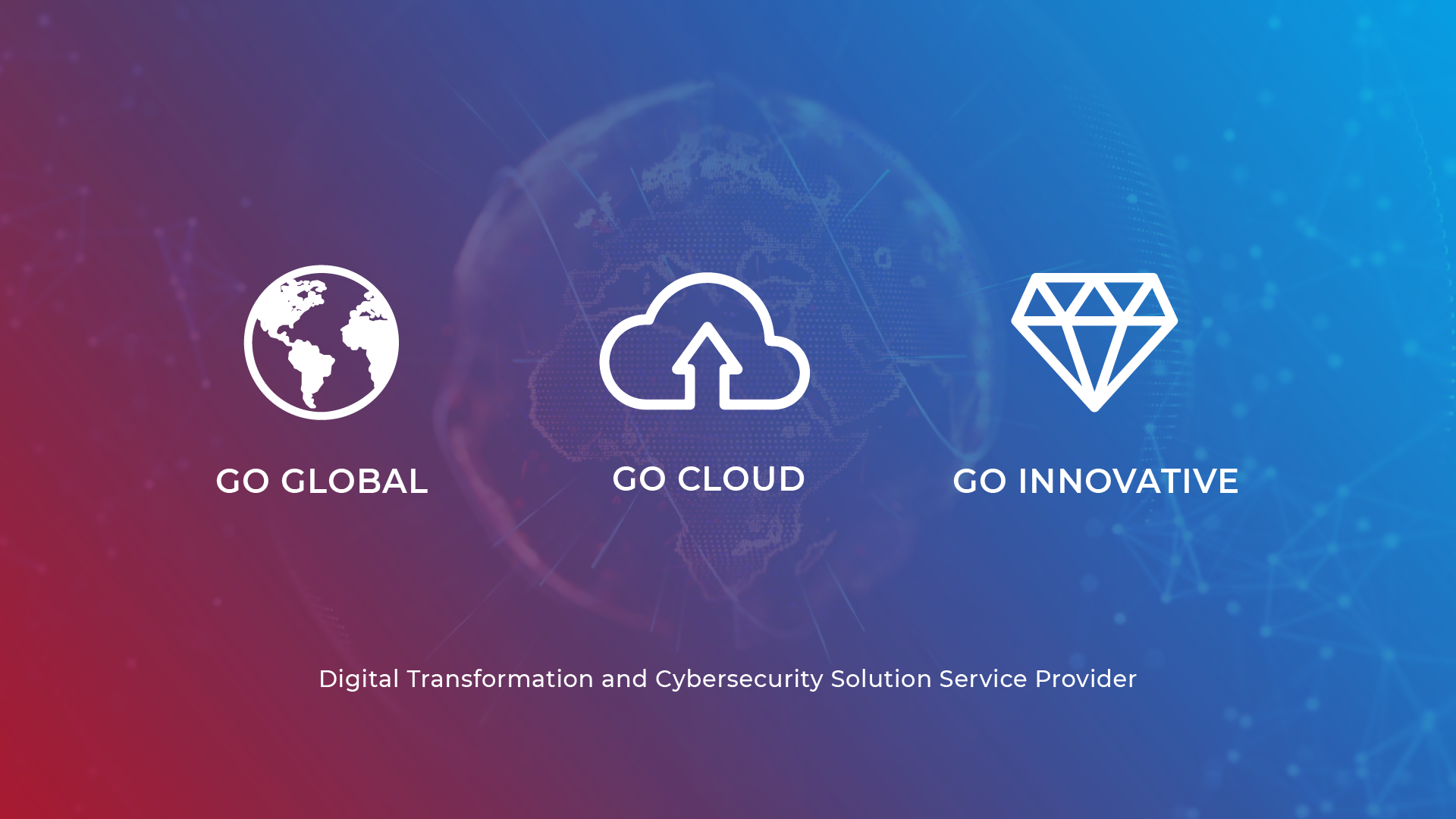